WestwindSabine Uibel
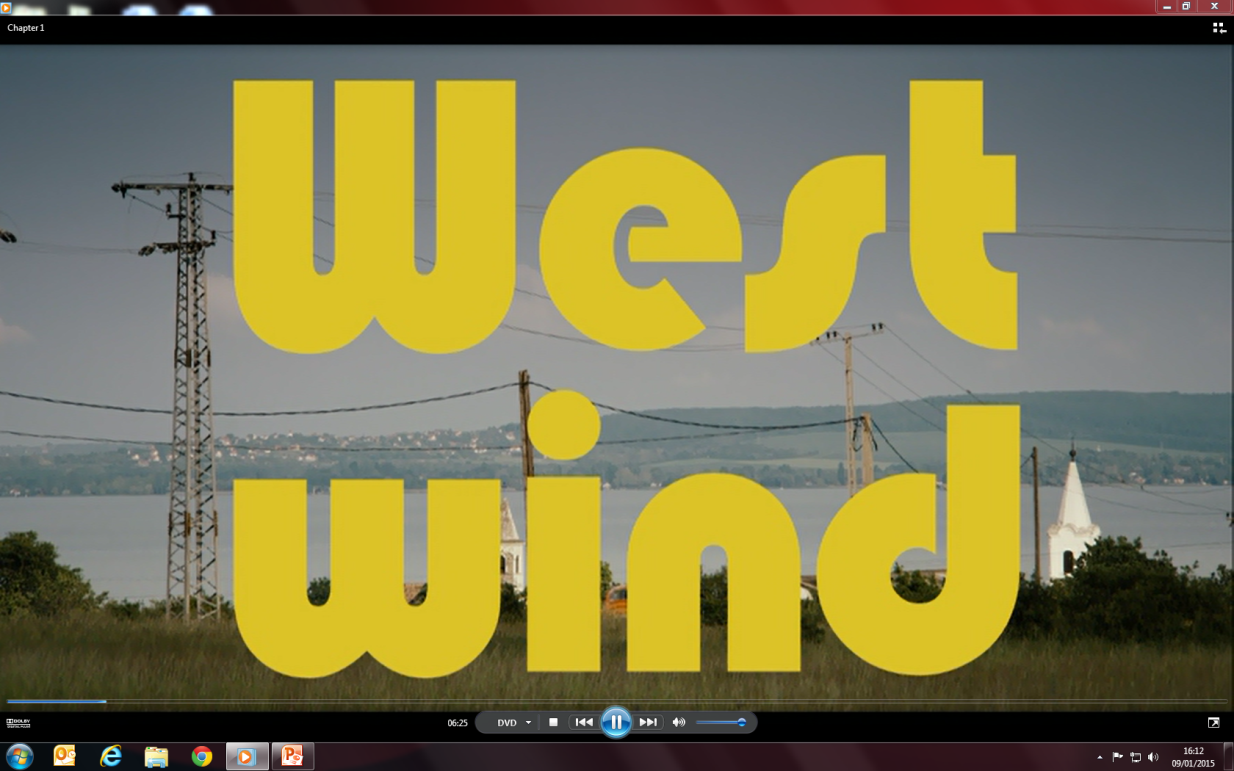 Eisbrecher...
Goethe-Institut für Thema
05.02.2015
Stellt Fragen und sprecht miteinander!
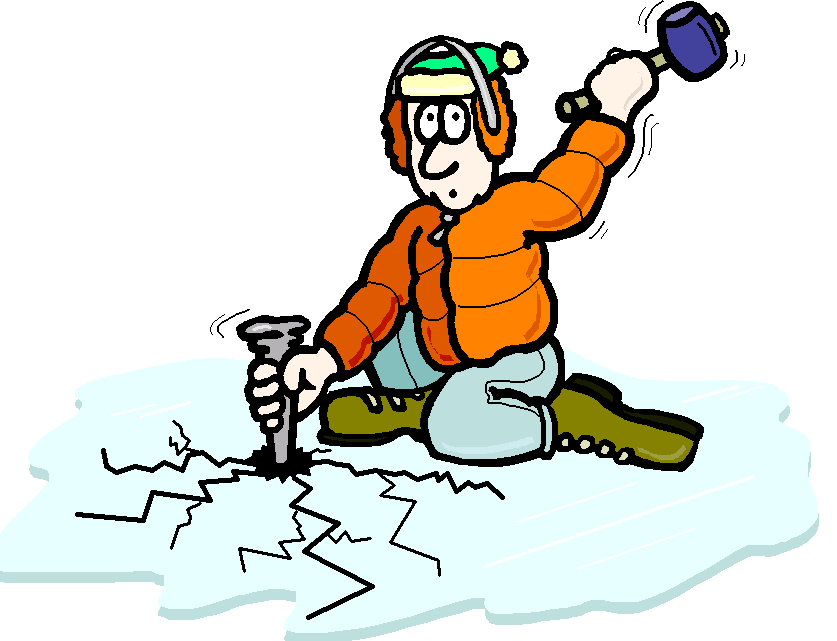 Sich kennenlernen (name und Schule)

 welche fÄcher hast du in der schule?

 Welche deutschen Filme kennt ihr?

 Was ist euer Lieblingsfilm (deutsch oder international)?
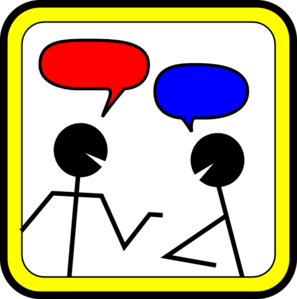 Überblick
Goethe-Institut für Thema
05.02.2015
Spielt 1988 am Balaton in ungarn

Thema ost/west

Basiert auf historischen Fakten und realen Personen

Aktueller Bezug: 25 Jahre fall der Mauer
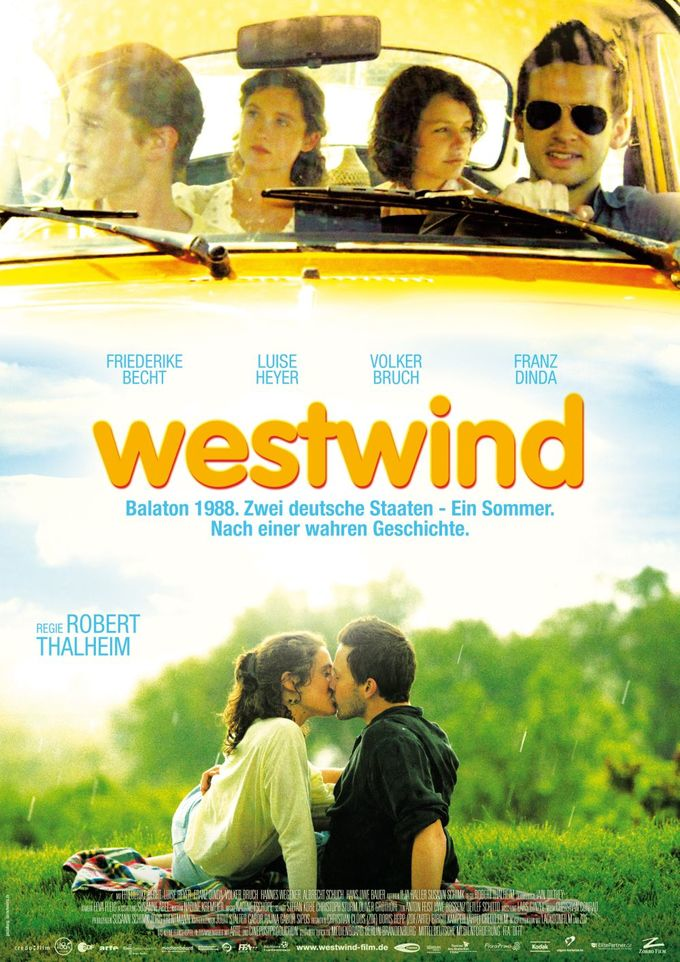 Die zwei deutschen Staaten
Goethe-Institut für Thema
05.02.2015
Die DDr...
  Regiert von der Sed (sozialistische einheitspartei deutschlands)

  Staatschef von 1971-1989 war erich honecker

  Es gab keine reise- und meinungsfreiheit

  Die stasi (staatssicherheitsdienst)     kontrollierte die Bürger der Ddr

Hauptstadt Berlin

Kein zugang zu Kultur und produkten des Westens

Der Staat verlangte exzellenz von seinen Bürgern, so Z.B. im Sport
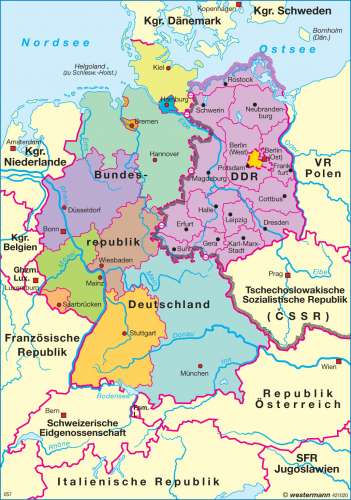 Die zwei deutschen Staaten
Goethe-Institut für Thema
05.02.2015
Die BRD

Hauptstadt bonn

demokratisch regiert

Gut funktionierende Wirtschaft

Gründungsmitglied der europäischen Gemeinschaft
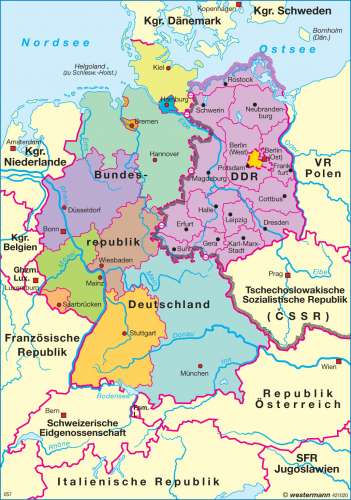 Die deutschen zonen- 1945
Goethe-Institut für Thema
05.02.2015
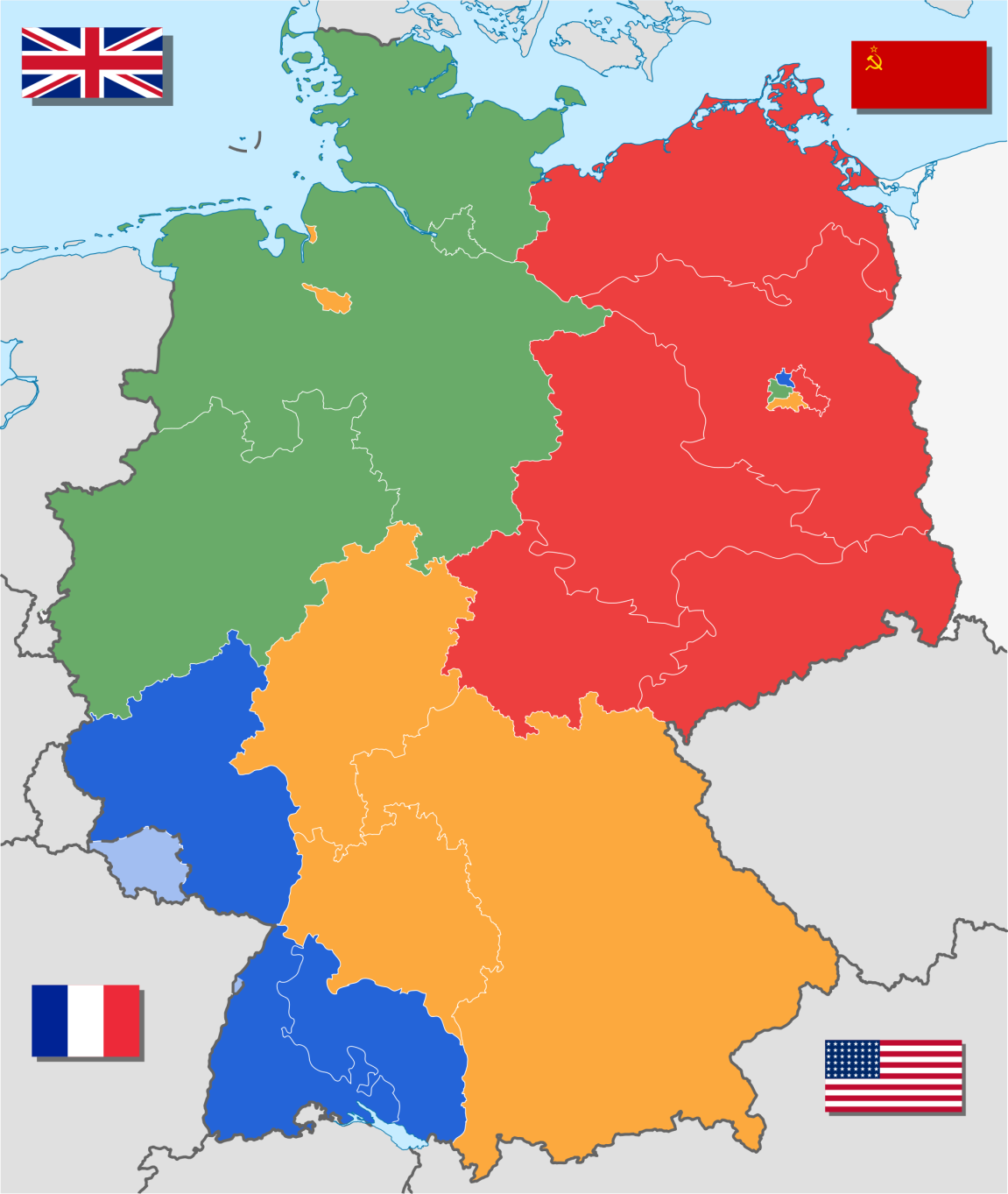 Berlin- Die vier besatzungszonen
Goethe-Institut für Thema
05.02.2015
Berlin- 1961
Die Mauer wurde errichtet um zu verhindern, dass weiterhin viele DDR-Bürger ihr Land verließen um in den Westen zu gehen, wo sie ein höherer Lebensstandard erwartetete. 
Eine unüberwindbare Mauer war die Antwort der Mächte im Osten auf die Unzufriedenheit ihrer Einwohner.
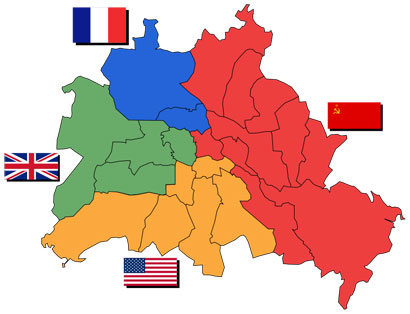 Berlin- 1961Eine geteilte 
Stadt
Westen
Osten
Goethe-Institut für Thema
05.02.2015
Kapitalismus
Einflusssphäre des westens
Meinungsfreiheit und reisefreiheit
Möglicher Wohlstand und konsumgüter
westberliner konnten in den osten einreisen
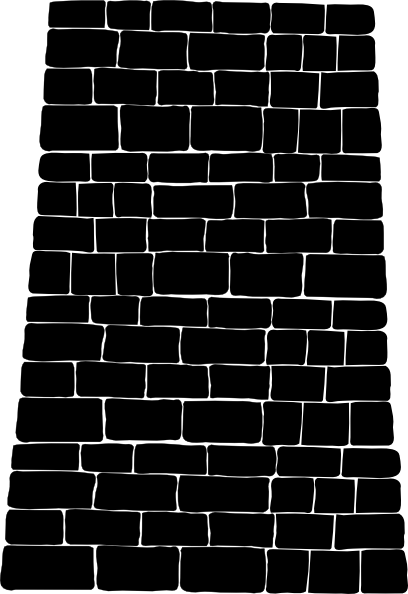 Hartes regime
Polizeistaat – bespitzelung der bürger durch die stasi
Klima der Angst
Geteilte familien
Lebensgefahr bei flucht – schiessbefehl
Reisen nur in einige andere sozialistische länder
Berlin- Eine geteilte Stadt
Goethe-Institut für Thema
05.02.2015
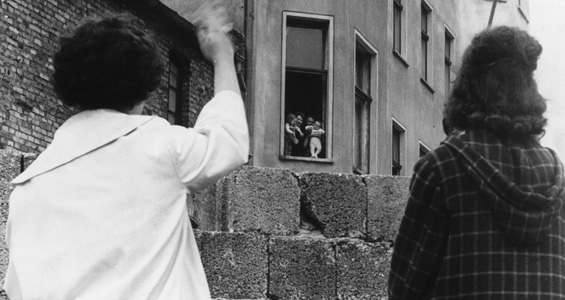 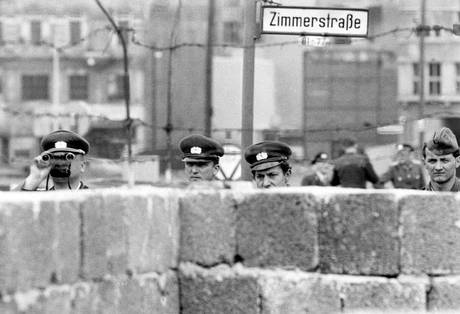 Soldaten
Getrennte Familien
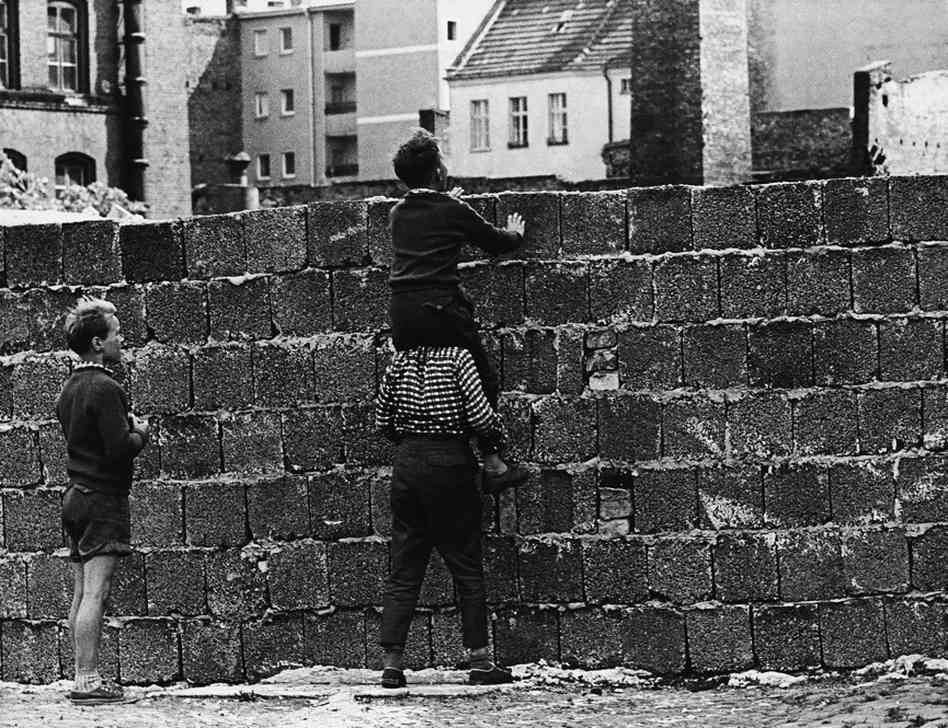 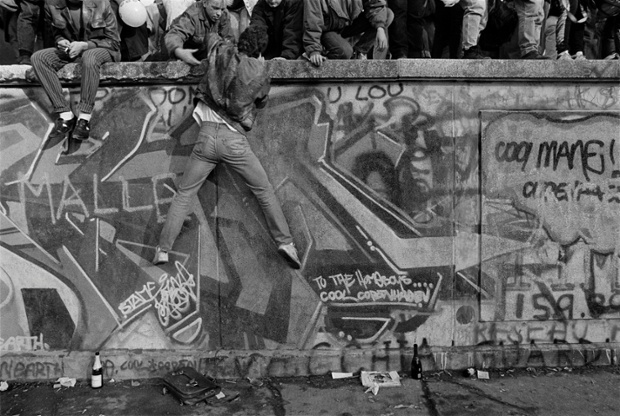 Der Fall der Mauer-1989
Die Mauer
Die wichtigsten daten der deutschen Nachkriegsgeschichte
1945-1990
Die Zeit des  ‘Kalten Krieges’
Goethe-Institut für Thema
05.02.2015
1949- Aus den drei westlichen Besatzungs-zonen entsteht die BRD. In der sowjetischen Besatztungs-zone entsteht die DDR.
1990- Wiederver-einigung.
1961- 
Misstrauen und Spannungen(Kalter Krieg) zwischen Ost und West erreichen einen Höhepunkt, es droht ein Atomkrieg
Die Grenze zwischen der DDR und der BRD wird durch das Regime mit der Unterstützung der UDSSR unüberwindbar gemacht und durch den Bau der Mauer  befindet sich Westberlin als eine Insel in der DDR.
1945- Kapitulation Deutschlands und Ende des Krieges. Das Land ist total zerstört. Die Allierten teilen das Land in 4 Besatzungszon-en: Großbritannien, USA, Frankreich und Sowjetunion.
1989- Immer mehr Menschen gehen zu Demonstration-en und kritisieren offen das Regime. Diese Proteste und die fehlende Unterstützung der Sowjetunion führen zum Fall der Mauer.
-Der film spielt in ungarn  1988
Goethe-Institut für Thema
05.02.2015
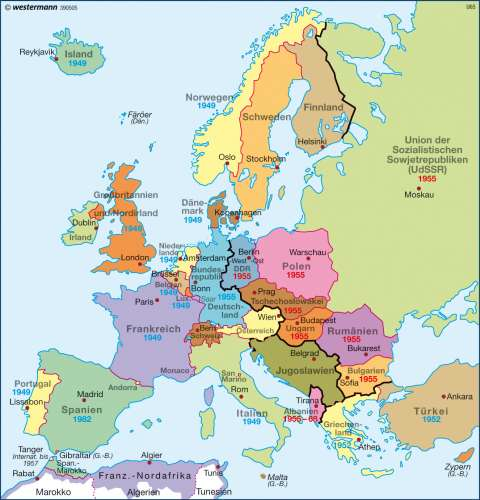 -Balaton(Plattensee)

-ein kommunistischer staat

-von der UdSSr kontrolliert

-andere kommunistische staaten sind...
Was passiert am Balatonin Ungarn?
Goethe-Institut für Thema
05.02.2015
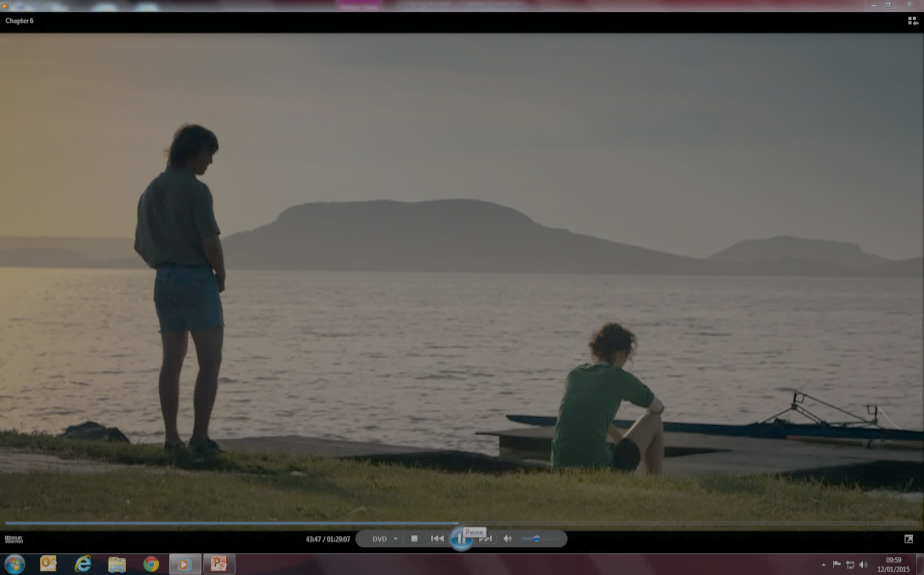 Urlaubsort an dem Ost- und Westdeutsche Ferien verbringen

Kontakt mit westdeutschen war von der DDr nicht gewollt

Große unterschiede zwischen ost- und westdeutschen
Westwind:
Goethe-Institut für Thema
05.02.2015
Die protagonisten:
Mädchen aus der DDR

Zwillingsschwestern 
	aus der DDr



Erfolgreiche Ruderinnen



Training und ferien im Pionierlager
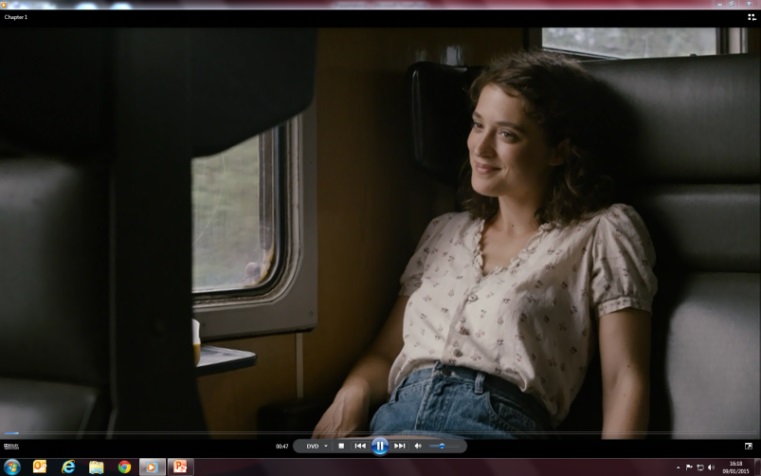 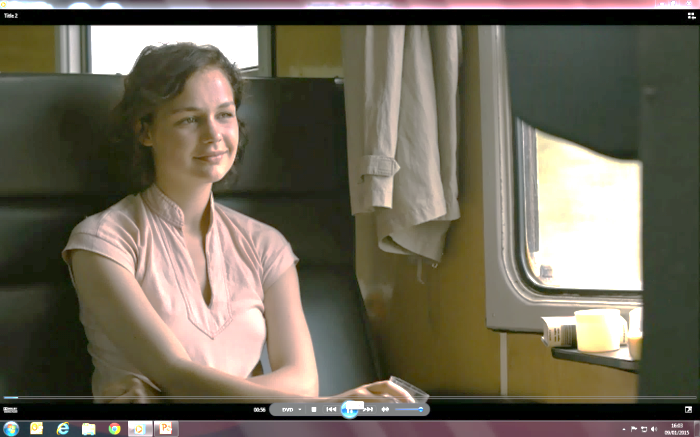 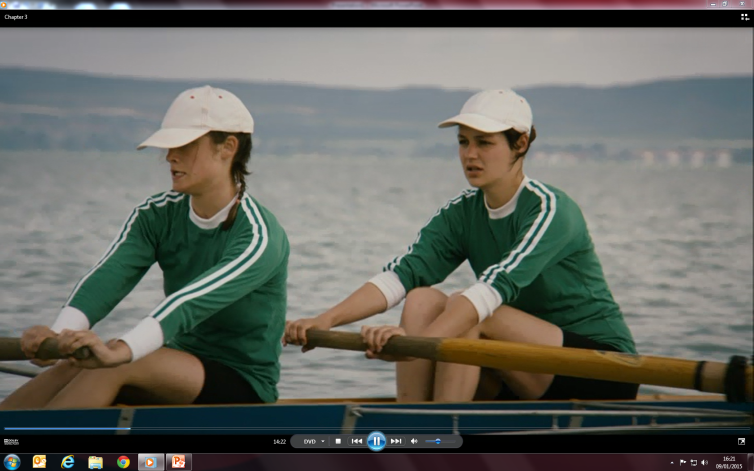 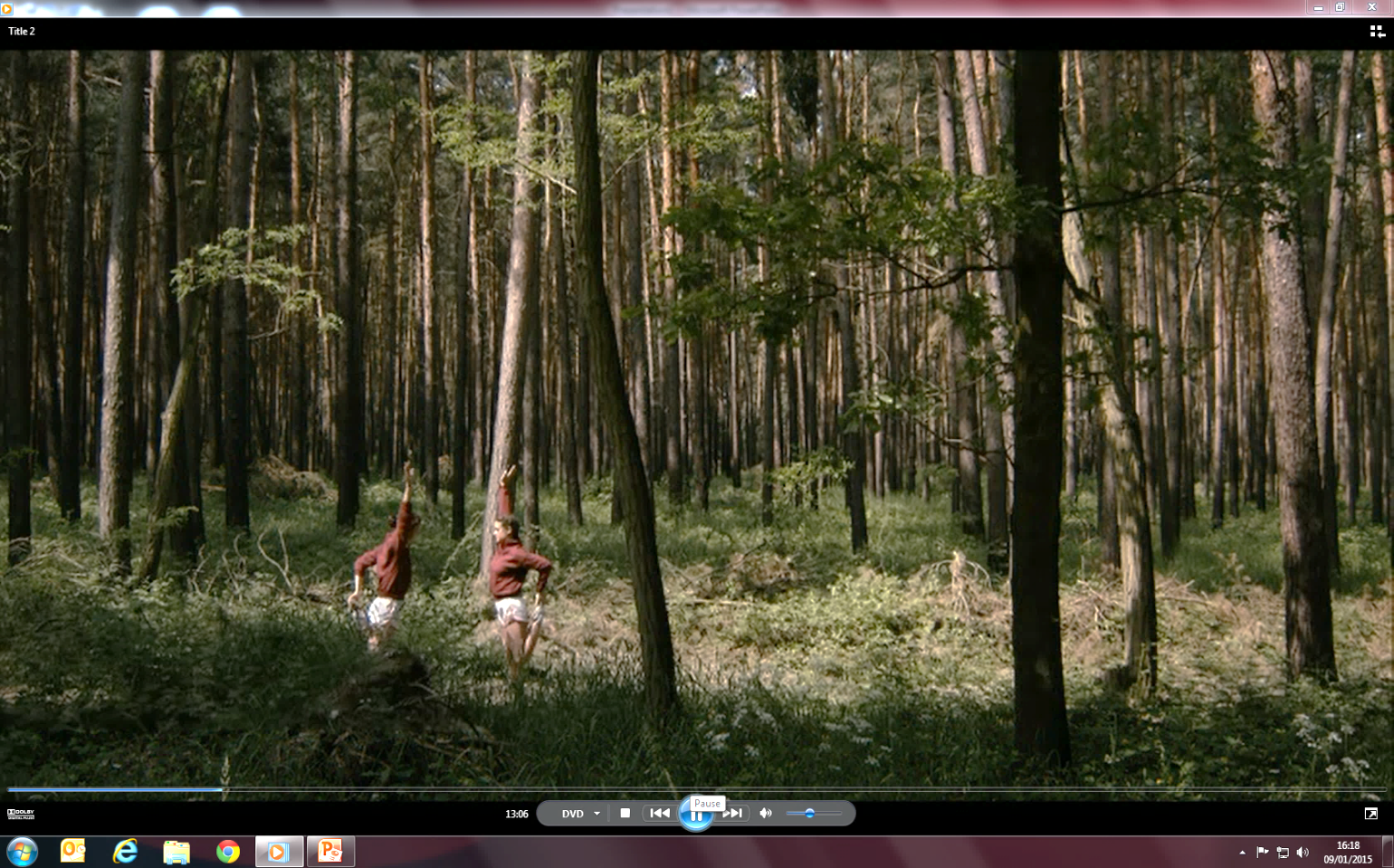 Was sind pioniere?
Goethe-Institut für Thema
05.02.2015
Waren eine politische organisation in der Ddr für Kinder

Sie hatten einen speziellen Gruß: „für Frieden und sozialismus: seid Bereit!“

Sie trugen blaue und rote halstücher

Organisierten Feriencamps
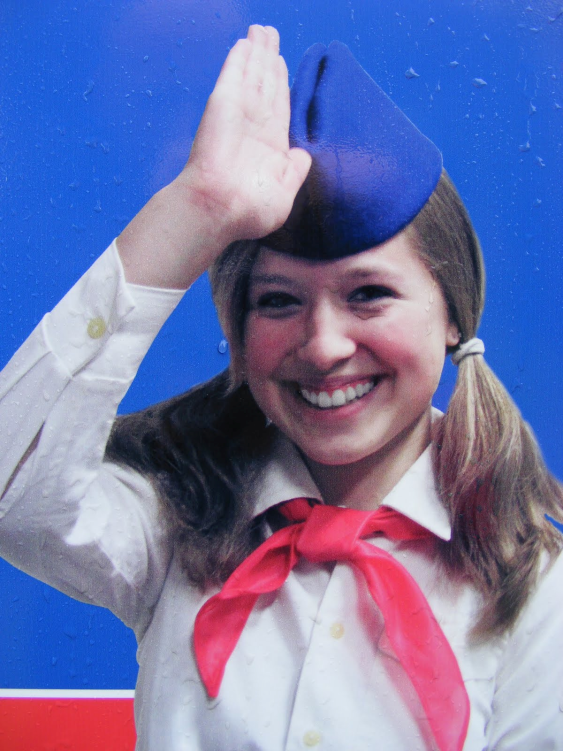 Westwind: Protagonisten und Personen aus dem Film
Goethe-Institut für Thema
05.02.2015
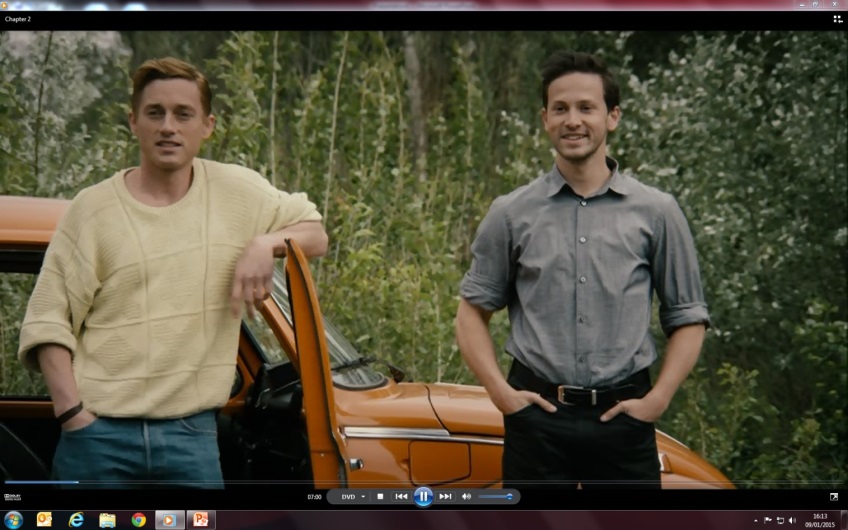 -die jungen aus der BrD



Die jungen im pionierlager 
	der DDR




Der trainer im pionierlager

Er beobachtet die jugendlichen 
 im camp... Freund oder Feind?
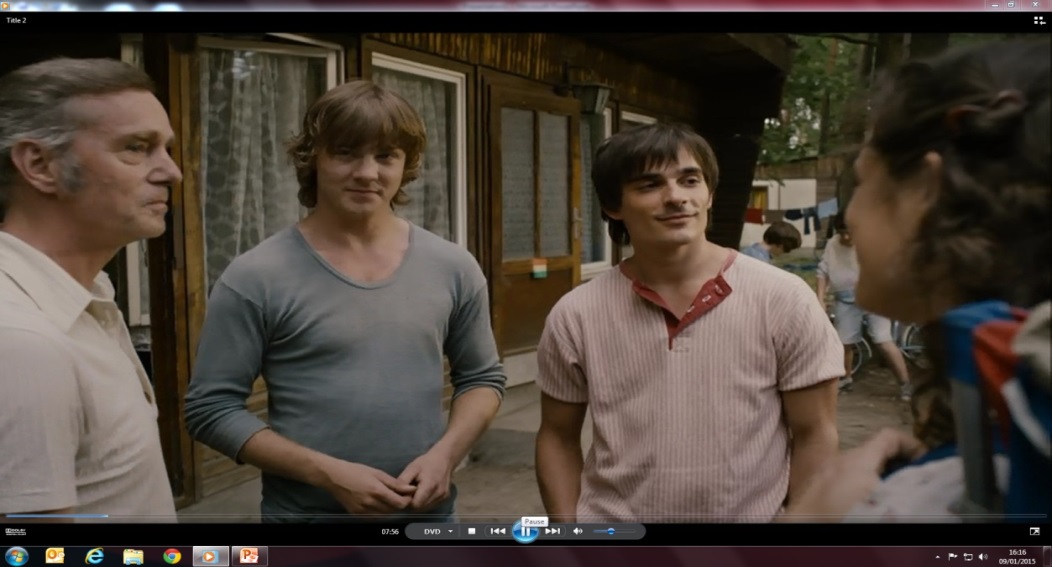 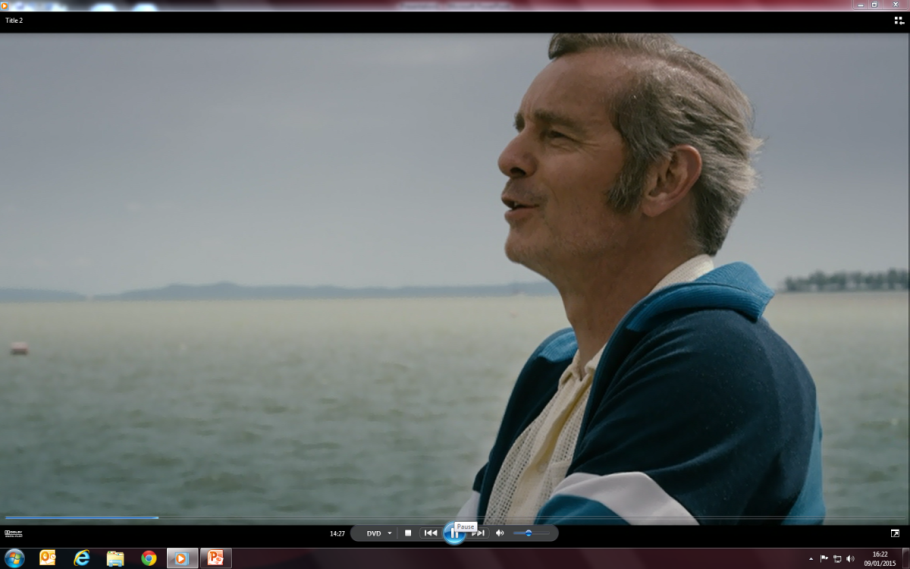 Goethe-Institut für Thema
05.02.2015
Beziehungen...
	- Familie
	- Freundschaft
	- Liebe
Gesundheit und Lebensstil...
	- Sport
	- Freizeit
	- Alkohol
Themen im Film
Jugendkultur...
	- Musik
	- Technologie
	- Nachtleben
Staatsbürgerschaft...
	- Gleichberechtigung
	- Kulturelle Unterschiede/Gemeinsamkeiten
QUIZ!
Goethe-Institut für Thema
05.02.2015
Goethe-Institut für Thema
05.02.2015
Was wisst ihr über die zwei deutschen Staaten?
1. Wofür steht die Abkürzung DDR?
Goethe-Institut für Thema
05.02.2015
A. Demokratische Deutsche Region


B. Deutsche Demokratische Republik


C. Demokratische Direkte Republik
2.   Welche Stadt war die Hauptstadt der DDR?
Goethe-Institut für Thema
05.02.2015
A. Rostock


    B. Dresden


C. Berlin
3. Was bedeutet die Abkürzung BRD?
Goethe-Institut für Thema
05.02.2015
A. Bundesrepublik Deutschland

    B. Bund der Republik Deutschland

C. Bund und Republikanisches Deutschland
4. Wie hieß die Hauptstadt von Westdeutschland?
Goethe-Institut für Thema
05.02.2015
A. Hamburg 

B. Bonn

  C. Berlin
5. Wann wurde die Mauer gebaut?
Goethe-Institut für Thema
05.02.2015
A. 1960 

B. 1961

C. 1962
6. Was meint man mit dem Begriff Stasi?
Goethe-Institut für Thema
05.02.2015
Staatliche Signale

B. Standard Sicherheit

C. Staatssicherheit
7. Was bedeutet die Abkürzung SED?
Goethe-Institut für Thema
05.02.2015
A. Sozialistische Einigung Deutschlands

B. Sozialistische Einheitspartei Deutschlands

C. Soziale Einheit für Deutschland
8. Was sind Pioniere?
Goethe-Institut für Thema
05.02.2015
A. Mitglieder der Jugendorganisation der DDR

B. Jugendliche in der DDR

C. Junge deutsche Soldaten
9. Was ist richtig?
Goethe-Institut für Thema
05.02.2015
A. Die Bürger der DDR durften nicht ins westliche Ausland fahren

B. Bürger der DDR konnten einmal pro Jahr nach Westberlin fahren

C. Westdeutsche konnten nicht in die DDR reisen
10. Was ist richtig?
Goethe-Institut für Thema
05.02.2015
A. Westberlin lag in der DDR

B. Westberlin lag direkt an der Grenze zur DDR

   C. Westberlin lag in der BRD
BONUSFRAGE!!!!!!
Goethe-Institut für Thema
05.02.2015
Welches Land gewann mehr Medaillen bei den Olympischen Sommerspielen 1988 in Seoul?
Die BRD

 Die DDR
Ich beantworte gern auch eure Fragen!
Goethe-Institut für Thema
05.02.2015
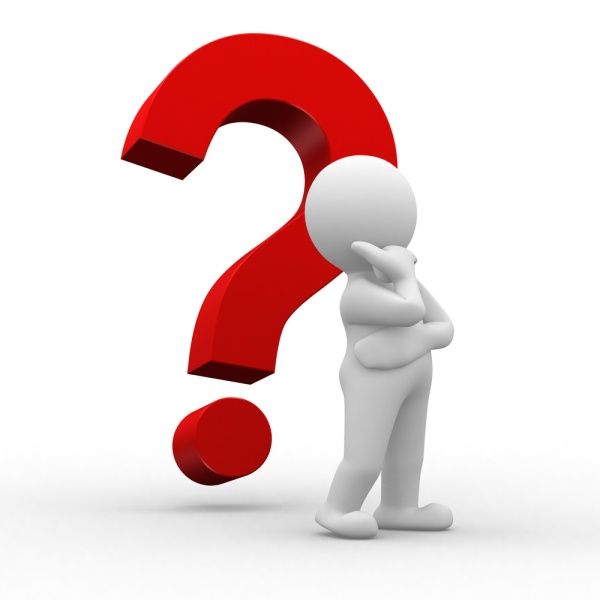 Vielen Dank fürs zuhören und viel Spaß beim Film.
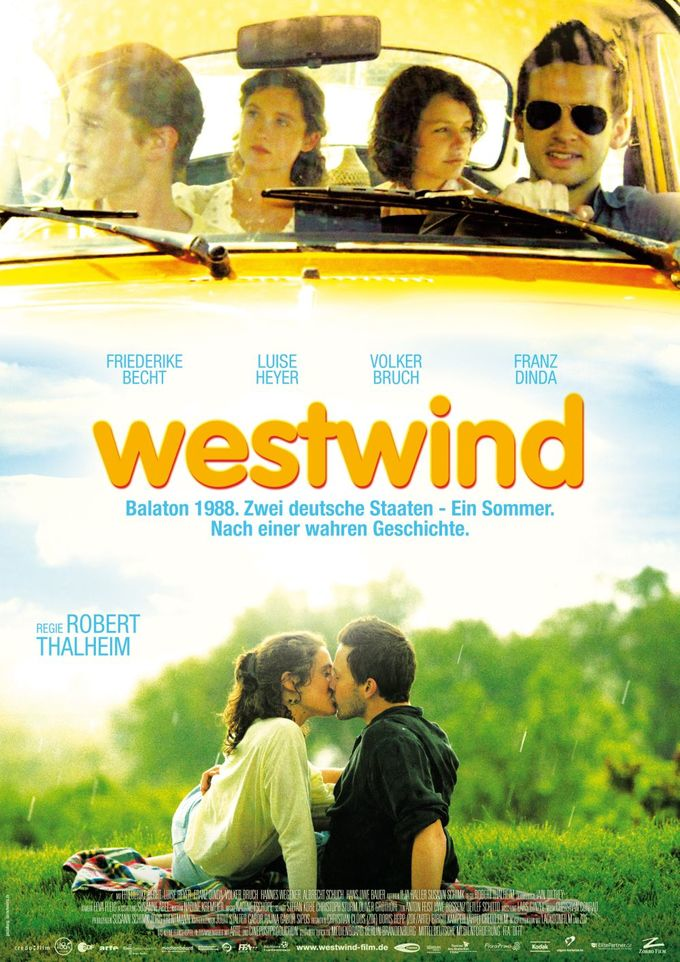